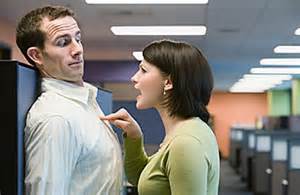 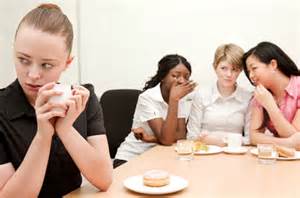 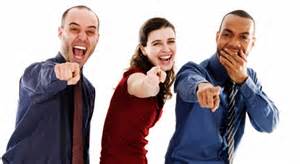 Jefferson Lab’s Anti-Harassment & Bullying Guidelines for Students
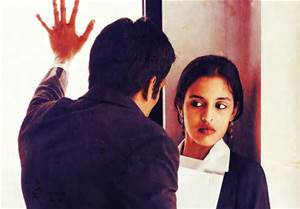 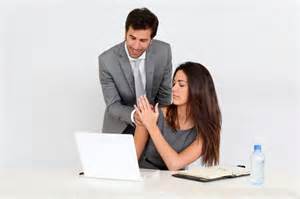 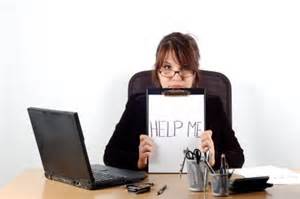 Objectives
Discuss Jefferson Lab’s policies on productive work environments
Define workplace harassment & bullying, and the differences 
Define and discuss examples of hostile environments
Review examples of what is, and what is not, bullying and harassment 
Discuss YOUR responsibilities
Discuss available resources
What Would You Do??
http://www.kantola.com/Harassment-Sex-Religion-and-Beyond-Employee-Version-PDPD-397-K.aspx

Reactions…

What would you do?
Workplace Harassment and Bullying
It is JSA/JLab’s policy to promote productive work environments and student programs that are free from harassment and discrimination of ANY kind
To that end, we do not tolerate verbal or physical conduct that harasses, disrupts or interferes with another’s experience or creates an intimidating, offensive or hostile environment at work or the Residence Facility
Certain rules and expectations regarding our behavior are necessary for good science and daily Lab operations as well as the safety of everyone
Bullying & Harassment – What’s the Difference?
Harassment - used to describe behavior of a discriminatory nature 
Bullying - used to describe behaviors that are unreasonable but cannot be prosecuted under anti-discrimination legislation
Bullying and harassment are similar, yet different:
Harassment is similar to bullying because someone hurts another person through cruel, offensive and insulting behaviors
Harassment is different from bullying in that it is a form of discrimination and criminal prosecution can result
http://www.employmentlawhandbook.com.au/what-is-the-difference-between-workplace-bullying-and-harassment/
http://www.redcross.ca/how-we-help/violence--bullying-and-abuse-prevention/educators/bullying-and-harassment-prevention/definitions-of-bullying-and-harassment
Harassment
Unwelcome conduct based on someone’s race, color, national origin, religion, sex, gender identity, physical or mental disability, marital status, age, sexual orientation, citizenship, or status as a veteran
Harassment can be unlawful if:
 Offensive conduct becomes a condition of continued employment (those in supervisory positions can commit this type of harassment)
Conduct is severe or pervasive enough to create a hostile work environment that a reasonable person would consider intimidating or abusive
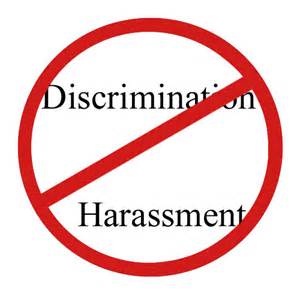 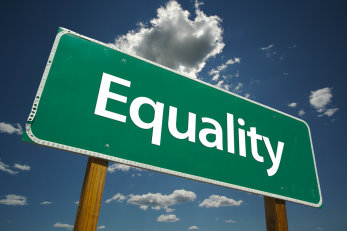 https://sites.google.com/site/kylebrown536/phase-3
“Hostile Environment” Harassment
This category of harassment is often more subtle than others
Key drivers:
Frequency and severity of behavior
Anyone can commit this type of harassment – supervisors/sponsors, coworkers, students, and non-employees who are at the Lab
Behavior is unwelcome
‘Reasonable person’ standard governs this
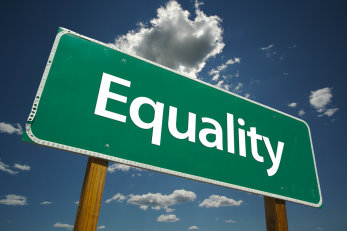 https://sites.google.com/site/kylebrown536/phase-3
Harassment and Bullying Can Include:
Abusive, threatening, offensive, degrading, inappropriate, belittling, or intimidating comments, jokes, phone calls, emails, notes, texts, or posts on social media 
Offensive physical contact or coercive behavior which is intended to be derogatory or intimidating
Insulting or threatening gestures
Unwelcome touching or offensive physical contact 
Threats of or actual physical or sexual assault
Harassment and Bullying Can Include:
Unwanted advances or continual invitations for dates
Persistent following or stalking before, during, or after work (in person or online)
Staring and leering
Interrogation or teasing someone about their sexual activities or private life 
Suggestions that sexual conduct is conditional to benefits, rewards, or employment
It’s About Balance
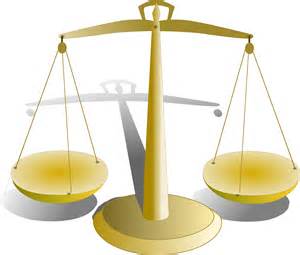 Does the person feel offended, intimidated or humiliated?
Would a ‘reasonable person’ have anticipated the behavior would offend, intimidate or humiliate the person involved?
INTENT IS IRRELEVANT!!
Source: https://www.stopbullying.gov/what-is-bullying/
Bullying and Harassment Are NOT:
Accurate, constructive and courteous remarks (i.e. not threatening or humiliating) 
Reasonable management decisions, discussions or actions (including performance management)
Occasional differences of opinion 
Conflicts and disagreement with co-workers generally do not constitute harassment/bullying
Prevention:  Employee Responsibilities
Avoid behavior that may be construed as possible harassment – do NOT assume familiarity with coworkers
Do NOT invade another individual’s personal space
No touching
Inform those engaging in inappropriate behavior you find it objectionable (if you’re comfortable)
If you believe you are a victim of unwelcome harassment, you have a responsibility to report or file a complaint about the situation as soon as possible
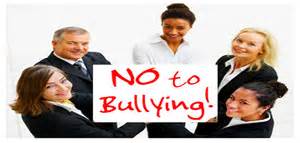 What Actions Should YOU Take?
Keep a detailed account of the situation or incident(s)
Talk about it with someone who can provide assistance such as your sponsor, program manager, Human Resources staff, Ethics Officer or log your concern via the Employee Concerns Program (ECP)
If you feel comfortable, let the person know that his or her behavior makes you feel uncomfortable 
Do not retaliate! Walk away from the situation as soon as you are uncomfortable 
Seek out professional assistance/support
Do not engage in gossip with others to rally support
Employee Concerns Program (ECP)
Students who have issues or concerns about work-related matters should use the internal line management chain and grievance process
Seek resolution from your sponsor or program manager
Seek assistance from Human Resources (SSC Building – Cassandra Andrews x7068 or Rhonda Barbosa x5991)
If the issue is not resolved internally, then concerns may be filed to our third-party ECP – Ethics Hotline 24 hours a day
Employee Concerns Hotline: 1-888-296-8301 
Employee Concerns Website: http://www.jsaecp.ethicspoint.com
The Department of Energy Employee Concerns Program
Employees of contractors who believe they have been retaliated against for engaging in protected activity have the right to file a complaint under the DOE Contractor Whistleblower Protection Program 
1-800-676-3267
Source: Admin Manual Section 210
What Can I Do?
Be self aware 
Accept feedback and proactively seek it 
Remember, intent is irrelevant
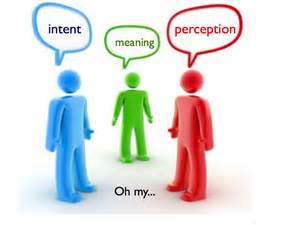 Scenario 1: All in Fun
Participants: Sarah and John, both students, are working on a project. They overhear/see Brian, a student, making sexual overtures toward another student, Jessica. Jessica turns red but Brian keeps taunting her and smiles. 
What would YOU do if you were Sarah or John?
Action to take: 
Action 1: Report this immediately to your mentor 
Action 2: Walk over to Brian and explain that this behavior is not tolerated at the Lab
Action 3: Report this incident to either your sponsor, mentor, program manager, Human Resources, or the Employee Concerns Program
Action 4: Ignore the situation, it’s not your problem
Action 5: Make sure Jessica knows her options and who to go to for help
Scenario 2: Singled Out
Participants: Paul shows up for work everyday on time. His mentor, Jenna, is very critical of his work and has advised him he needs to improve or he risks being removed from the program; he is falling behind and others will be impacted if he doesn’t complete his part on time.  
What would YOU do if you were Paul?
Action to take: 
Action 1: Set up a meeting with the mentor and explain that the comments are making you uncomfortable
Action 2: Accept the feedback; ask for additional help if needed and make an effort to complete your part of the project on time
Action 3: Ignore Jenna; she comes on strong but doesn’t mean it
Scenario 3: Hostile Environment
Participants: Tyler is working on an assignment with a fellow engineering student. At times when Tyler speaks with his mentor about the assignment, the mentor seems annoyed, has a general dislike for Tyler and has commented that if Tyler wants to stay in the program he should keep his opinions to himself and do as told.
What would YOU do if you were Tyler?
Action to take: 
Action 1: Keep quiet
Action 2: Tell the other engineering student
Action 3: Report this incident to either your sponsor, program manager, Human Resources, or the Employee Concerns Program
Action 4: Report this incident to the manager of the program in which you are participating
Scenario 4: Invasion of Space
Participants: Darlene and her fellow students are assigned independent projects. Seth, another student, accidentally brushes up against Darlene in the Lab. Darlene feels uncomfortable.
What would YOU do if you were Darlene?
Action to take: 
Action 1: Tell Seth to watch himself and keep some distance between you and him; you didn’t appreciate the invasion of space
Action 2: Report this incident to either your sponsor, mentor, program manager, Human Resources, or the Employee Concerns Program
Action 3: Ignore the person 
Action 4: Tell your BF, Tyra, so there’s a witness but swear her to secrecy